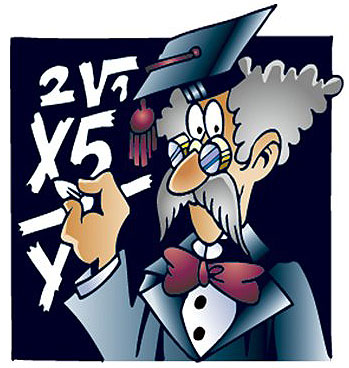 Математическаямодель
Алгебра, 7 класс
Реальная ситуация
В школе четыре седьмых класса. В 7А учатся 15 девочек и 13 мальчиков, в 7Б – 12 девочек и 12 мальчиков, в 7В – 9 девочек и 18 мальчиков, в 7Г классе – 20 девочек и 10 мальчиков. Сколько учеников в каждом из седьмых классов.
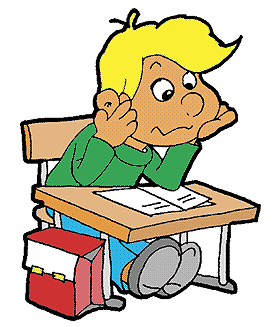 в 7А     15 + 13 = 28 учеников;
в 7Б     12 + 12 = 24 ученика;
в 7В      9 + 18 = 27 учеников;
в 7Г      20 + 10 = 30 учеников.
Математическая модель
Используя математический язык, можно все эти четыре разные ситуации объединить: в классе учатся a девочек и b мальчиков, значит, всего учеников a + b . Эту запись a + b называют математической моделью данной реальной ситуации.
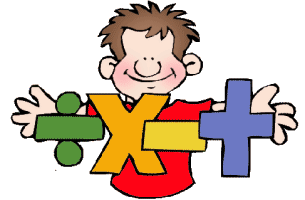 Алгебра и математические модели
Алгебра в основном занимается тем, что описывает различные реальные  ситуации  на  математическом  языке  в  виде  математических  моделей, а затем имеет дело уже не с реальными ситуациями, а с этими моделями, используя разные правила, свойства, законы, выработанные в алгебре.
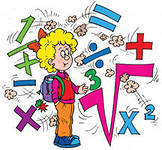 От реальной ситуации к математической модели
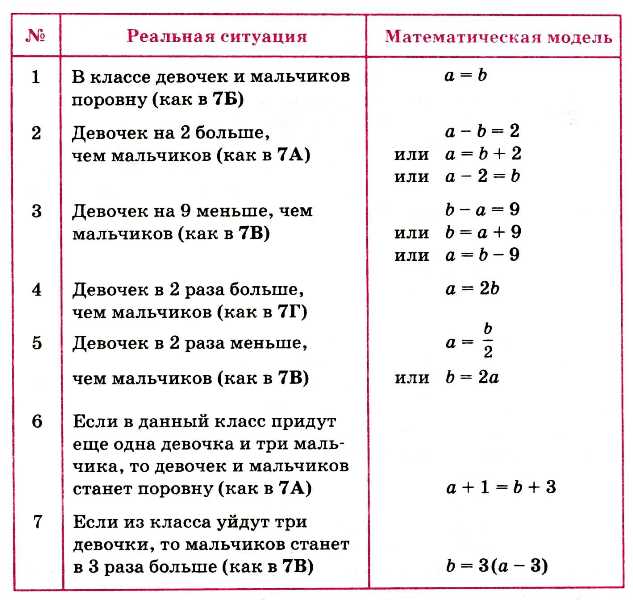 a = b
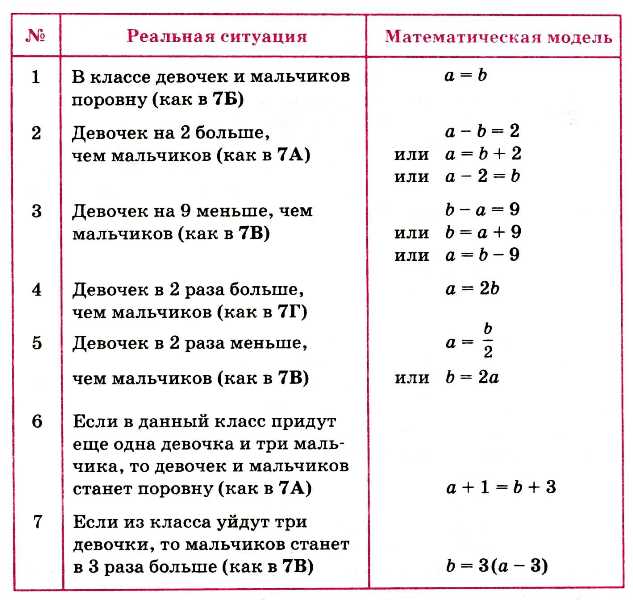 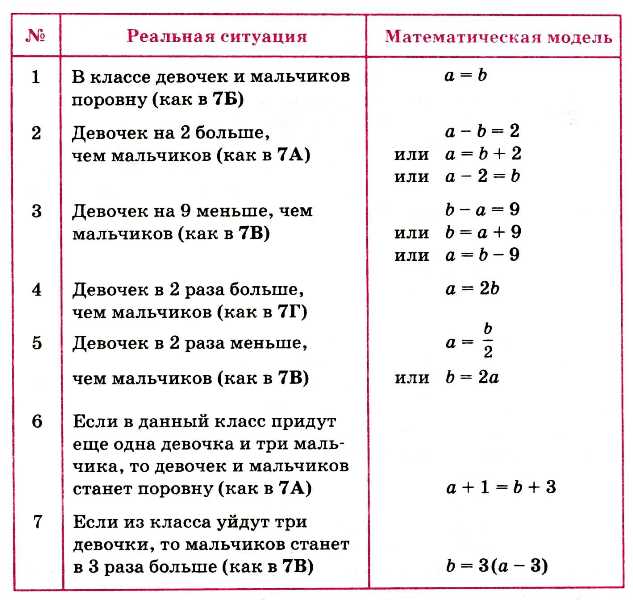 a = 2b
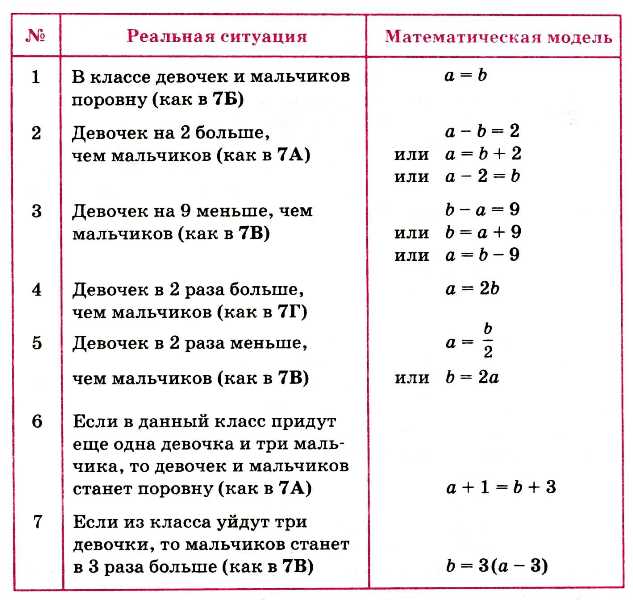 a + 1 = b + 3
b = 3(a – 3)
В обратном направлении
Что означает (при тех же обозначениях, что и в таблице) такая математическая модель
a – 5 = b + 5 ?
Ответ: Если из класса уйдут 5 девочек и придут 5 мальчиков, то девочек и мальчиков в классе станет поровну.
Зачем нужна математическая модель реальной ситуации?
Математическая модель даёт краткую и выразительную запись реальной ситуации.
Математическая модель широко применяется при решении текстовых задач.
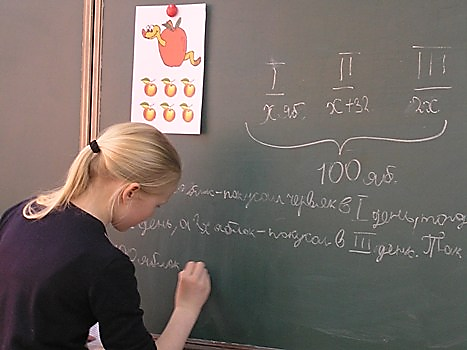 Задача
В классе девочек вдвое больше, чем мальчиков. Если из этого класса уйдут три девочки и придут три мальчика, то девочек будет на 4 больше, чем мальчиков. Сколько учеников в данном классе?
Решение. Пусть х – число мальчиков в классе, тогда 2х – число девочек. Если уйдут три девочки, то останется (2х – 3) девочек. Если придут три мальчика, то станет (х + 3) мальчиков. По условию девочек будет тогда на 4 больше, чем мальчиков; на математическом языке это записывается так: (2х – 3) – (х + 3) = 4.
Это уравнение – математическая модель задачи. Используя известные правила решения уравнений, последовательно получаем: 
2х – 3 – х – 3 = 4 (раскрыли скобки); 
х – 6 = 4 (привели подобные слагаемые); 
х = 6 + 4; 
х = 10.
Теперь мы можем ответить на вопрос задачи. В классе 10 мальчиков, а значит, 20 девочек (вы помните, их по условию было в 2 раза больше).
Ответ: всего в классе 30 учеников.
Три этапа решения задачи
На первом этапе, введя переменную х и переведя текст задачи на математический язык, мы составили математическую модель – в виде уравнения 
(2х – 3) – (х + 3) = 4.
На втором этапе, используя наши знания, мы это уравнение решили, точнее, довели до самого простого вида (х = 10). На этом этапе мы не думали ни про девочек, ни про мальчиков, а занимались «чистой» математикой, работали только с математической моделью.
На третьем этапе мы использовали полученное решение, чтобы ответить на вопрос задачи. На этом этапе мы снова вернулись к девочкам, мальчикам и интересующему нас классу.
Три этапа решения задачи
Первый этап. Составление математической модели.
Второй этап. Работа с математической моделью.
Третий этап. Ответ на вопрос задачи.
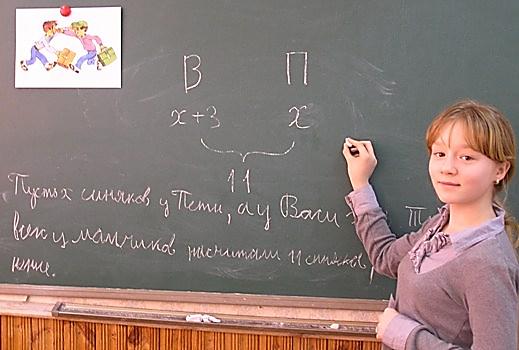 Высказывания о задачах
Если вы хотите научиться плавать, то смело входите в воду, а если хотите научиться решать задачи, то решайте их!
                                    Д. Пойя
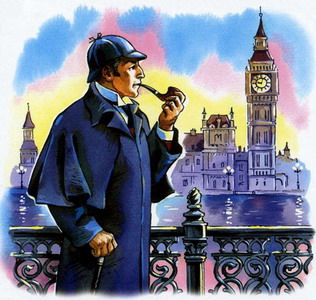 Всякая задача кажется очень простой после того, как вам её растолкуют.
                              Шерлок Холмс